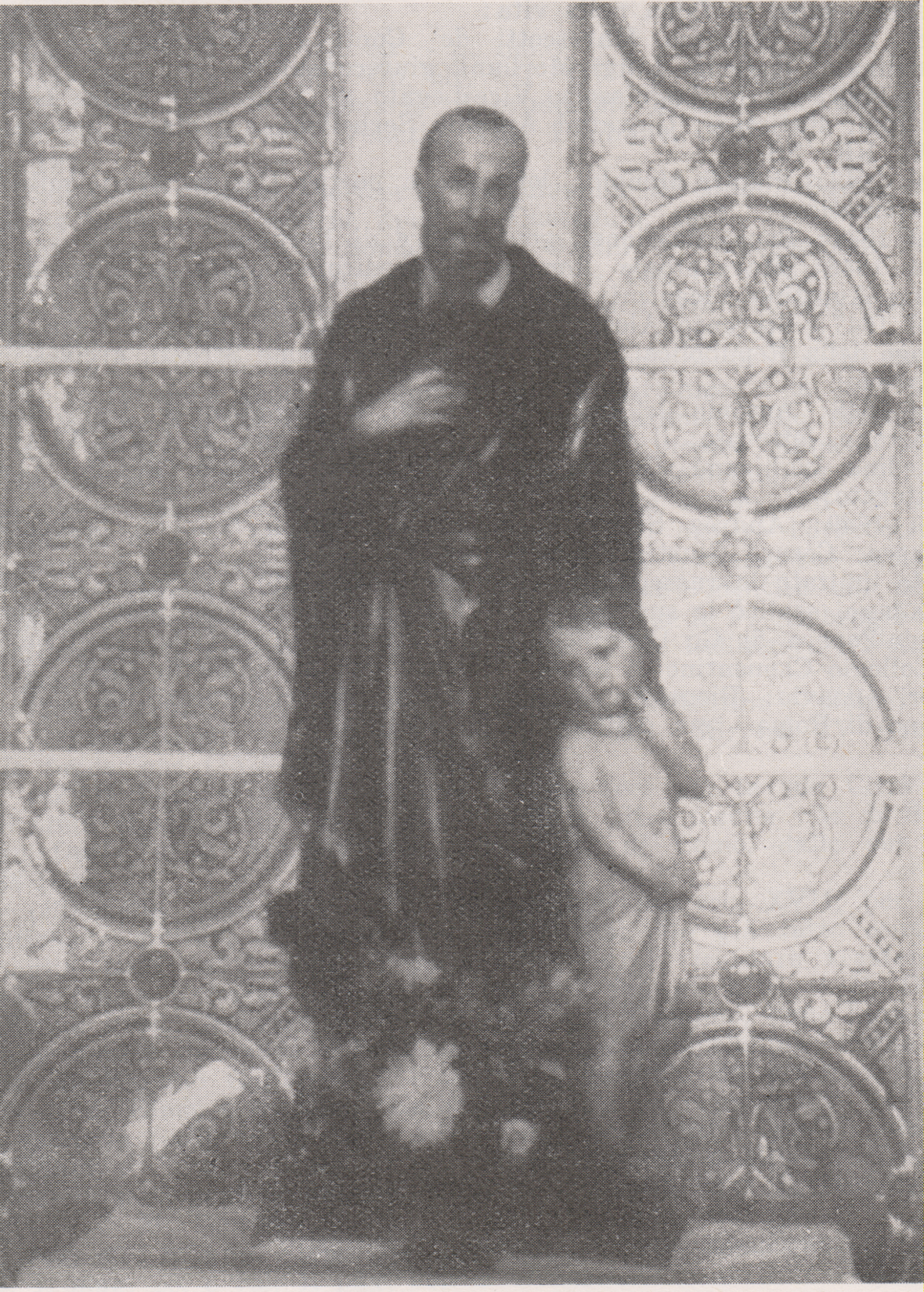 Statua a Remiremont, FranciaDa Riv. Fasc. 127